Girls for Science  

#VoyaSerIngeniera
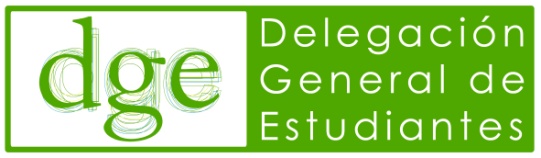 Comisión de Igualdad
igualdaddge@ugr.es
Proyecto promovido por la Delegación General de Estudiantes
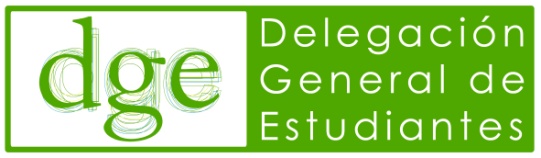 Comisión de Igualdad 
igualdaddge@ugr.es
¿Por qué este proyecto?
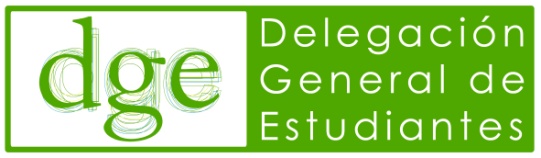 Comisión de Igualdad 
igualdaddge@ugr.es
Justificación
Las mujeres representan un 28 % de los estudiantes en las carreras técnicas, ingenierías y arquitectura dentro de la UGR 

Esto provoca una desigualdad real, ya que consigue que el sector tecnológico, a la alza actualmente, se nutra mayoritariamente de trabajadores masculinos, es decir, menos mujeres en puestos de trabajos relevantes
¿En qué consiste?
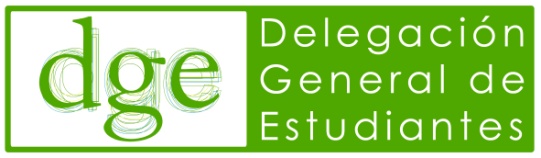 Comisión de Igualdad 
igualdaddge@ugr.es
Contenidos
Charlas de 1 hora en institutos, dedicadas a mujeres que actualmente cursan 3º de la ESO.  Las charlas serán impartidas por 4 chicas que se encuentren finalizando sus estudios en  ingeniería informática, edificación, telecomunicación, caminos, eléctrica o química.
Contenidos
Las charlas tendrán carácter informal, contando las chicas el contenido de sus carreras, en que consisten, salidas laborales, desmontando tópicos, y en definitiva motivando a mujeres jóvenes a que se decidan por este tipo de grados…¿Por qué me hice ingeniera?
Contenidos
Muchas mujeres de 14 o 15 años conocen la labor de una abogada, una política, una médico o una profesora. No obstante la concepción que mucho tenemos de ingeniería no suele ser la más acertada. Es por eso, que desde la Delegación General de Estudiantes consideramos este tipo de proyectos más que necesarios
Colaboradores
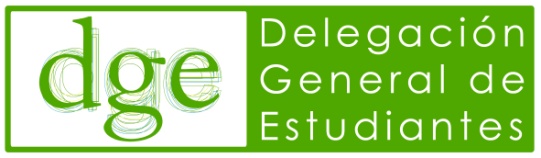 Comisión de Igualdad 
igualdaddge@ugr.es
Para este proyecto colaboramos con...
Delegación de Estudiantes de Ingeniería Informática y Telecomunicación 
Delegación de Estudiantes de la ETSI: Caminos, Canales y Puertos 
Delegación de Estudiantes de Ciencias 
Delegación de Estudiantes de Edificación 
Vicerrectorado de Estudiantes de la UGR
Info/Contacto
Para apuntarse u obtener información sobre el proyecto, contactar con: Gloria Tarno, Coordinadora de Igualdad de la Delegación General de Estudiantes en igualdaddge@ugr.es